CHAPTER 5MADE BY: S N MISHRA
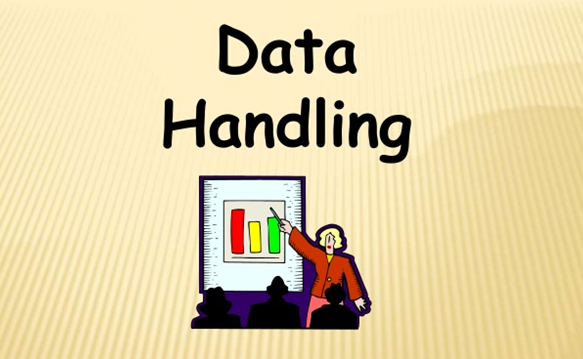 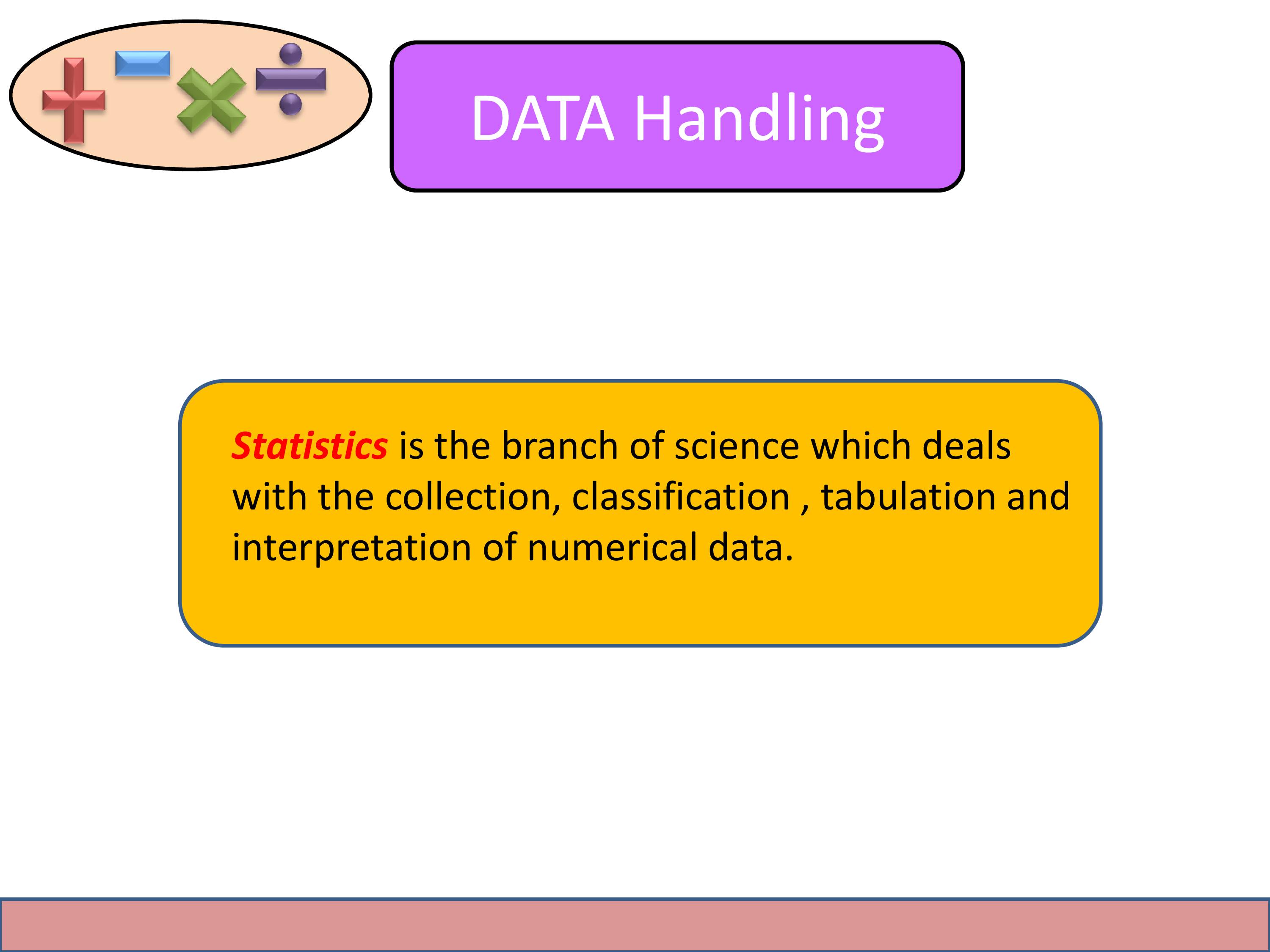 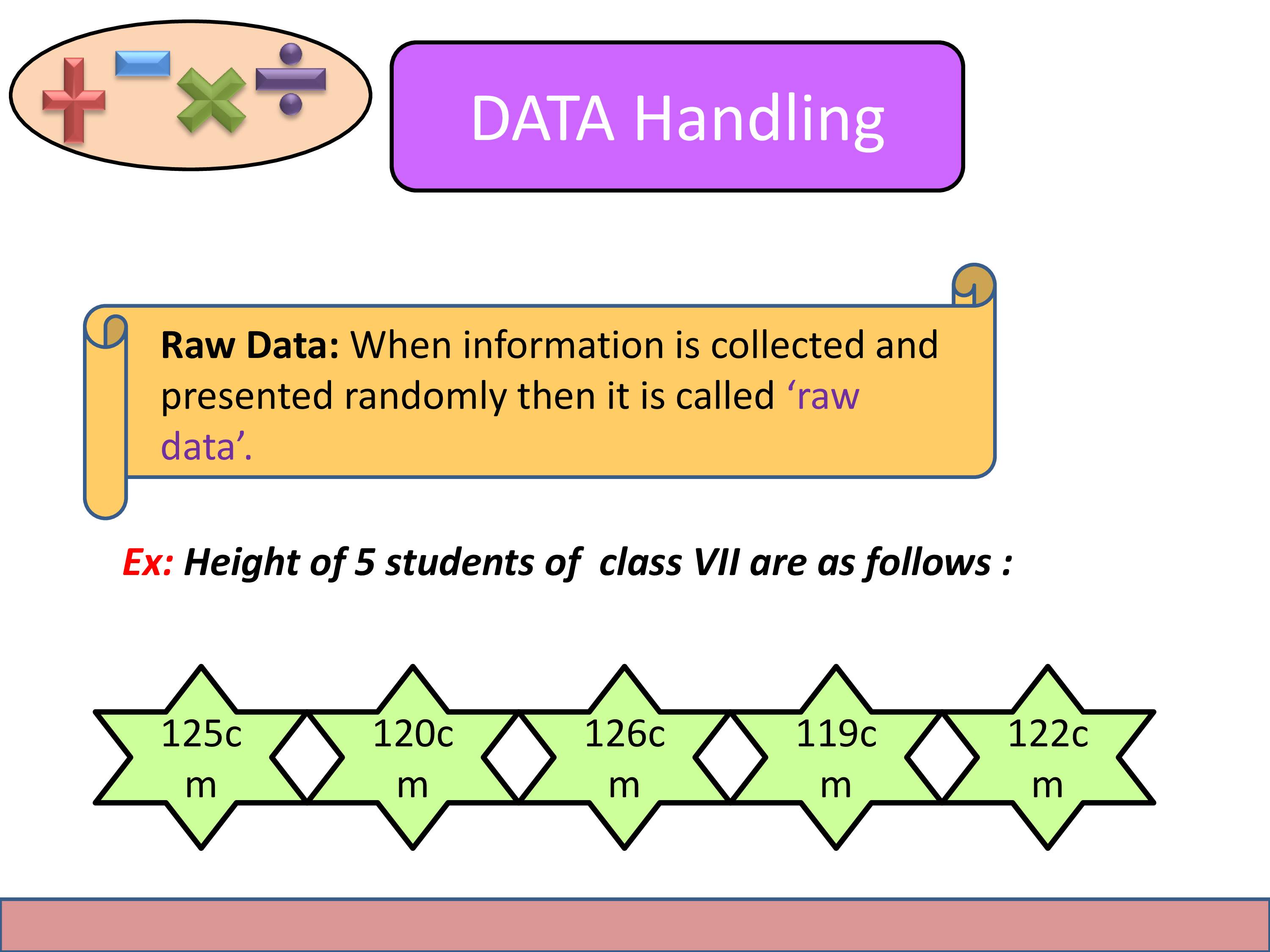 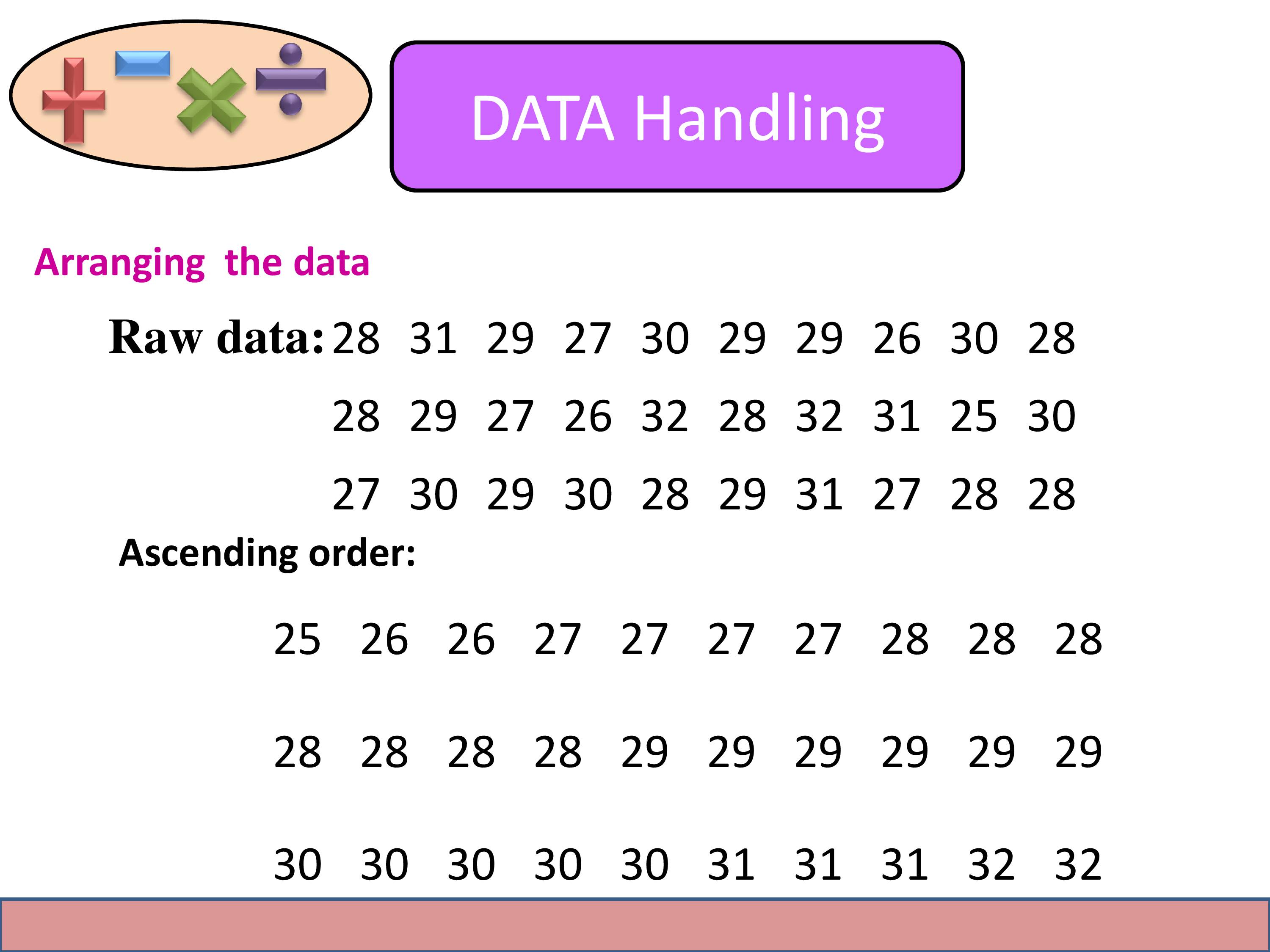 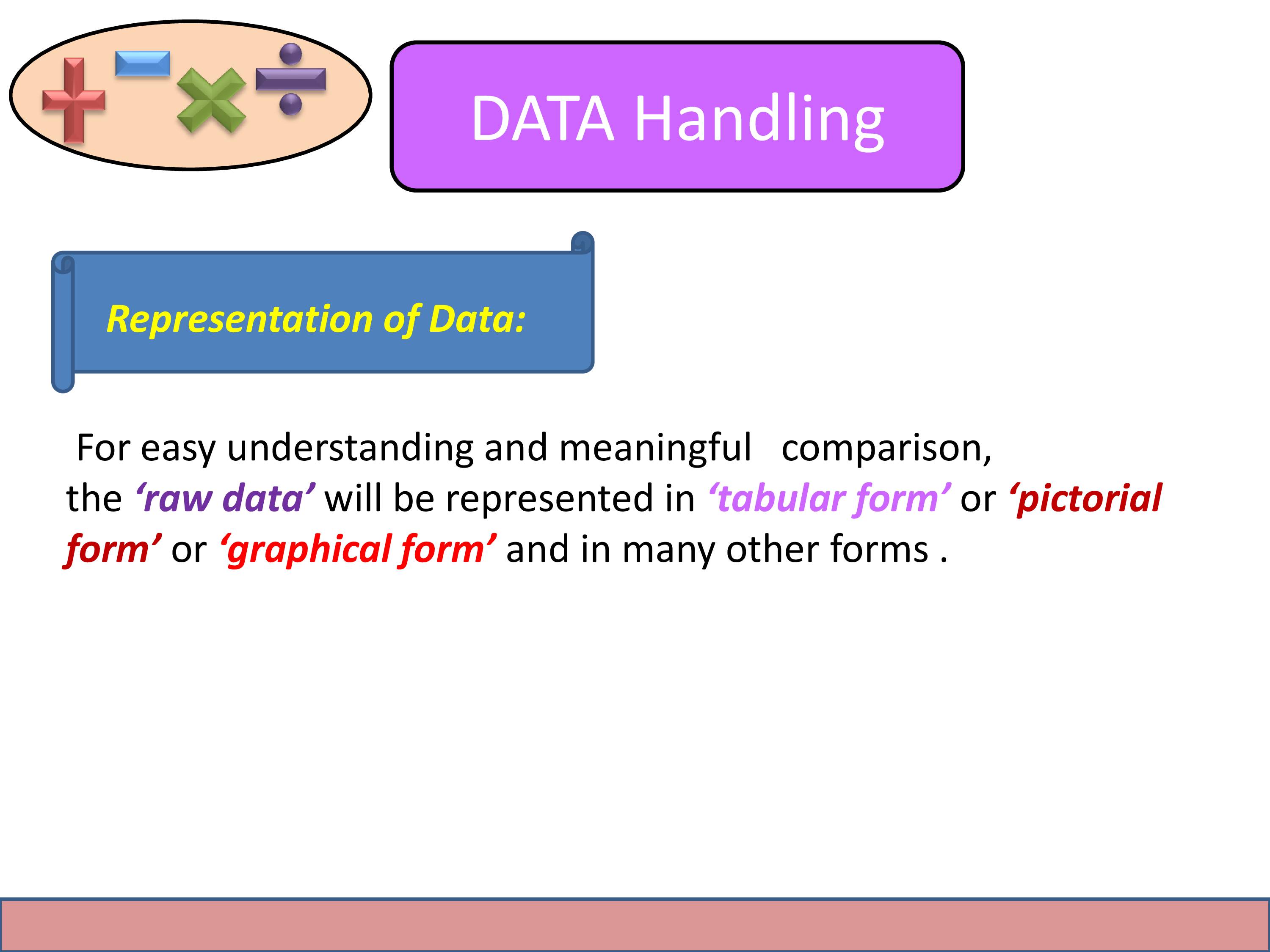 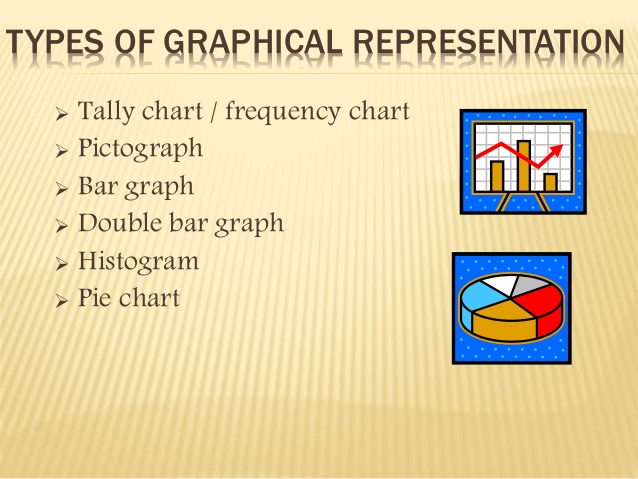 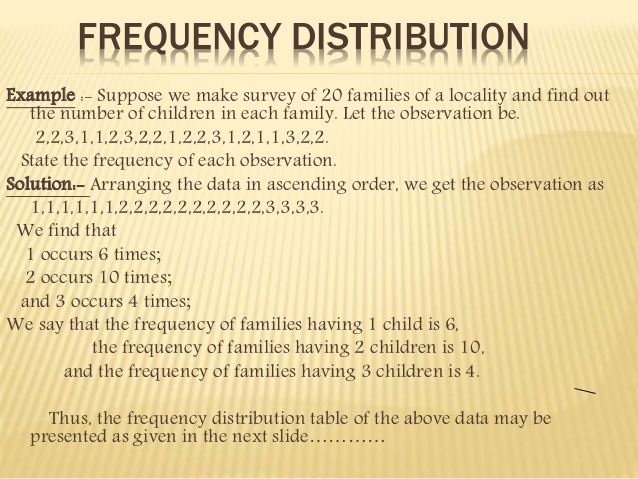 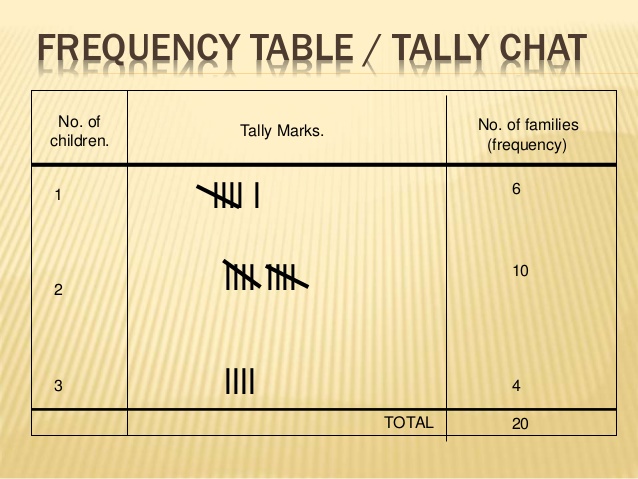 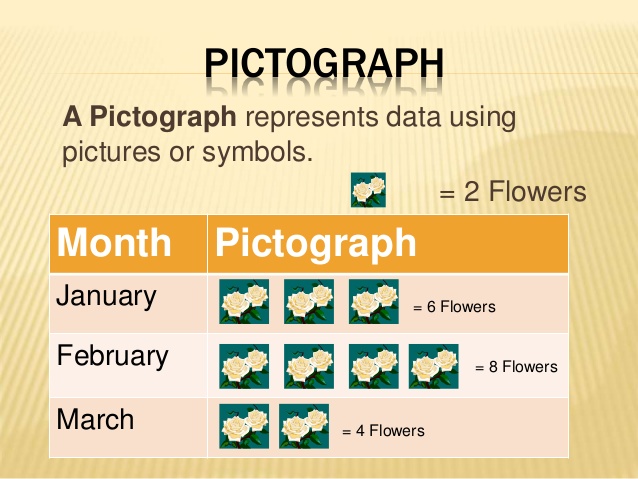 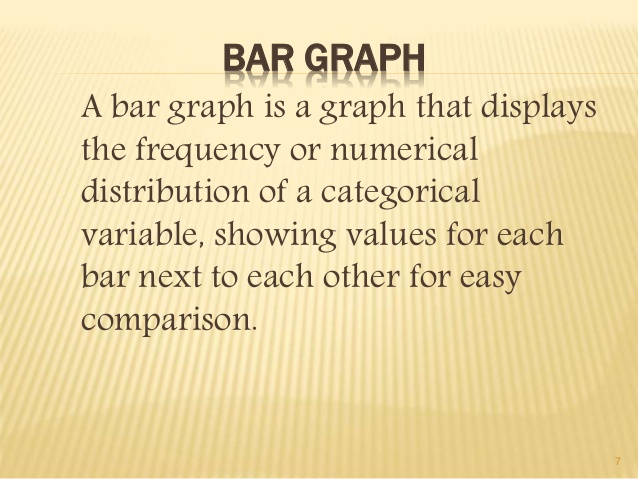 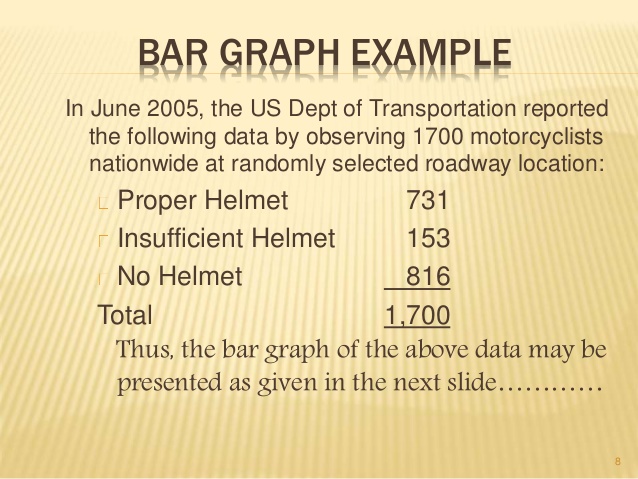 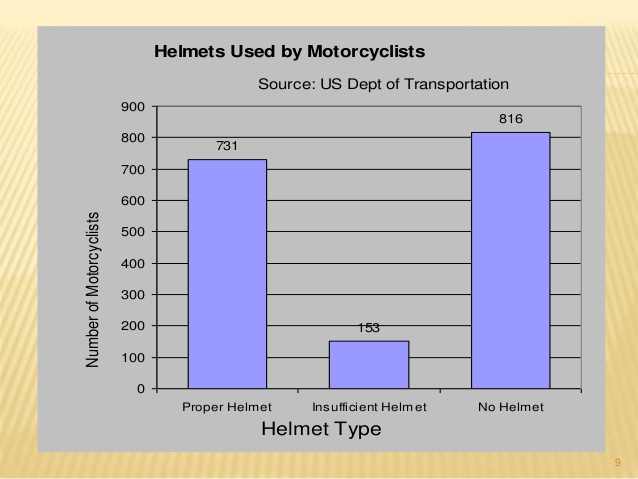 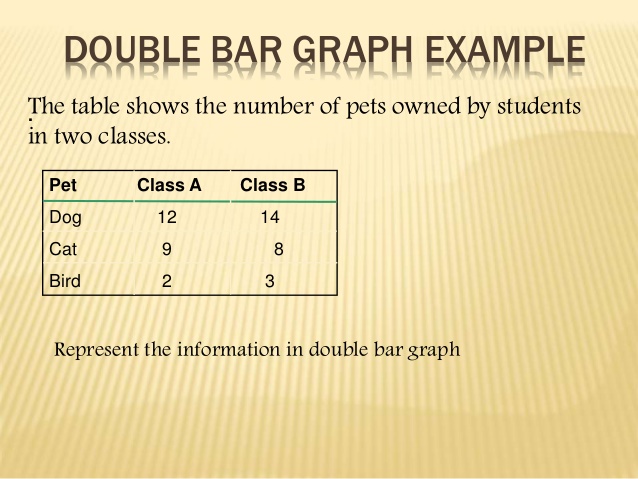 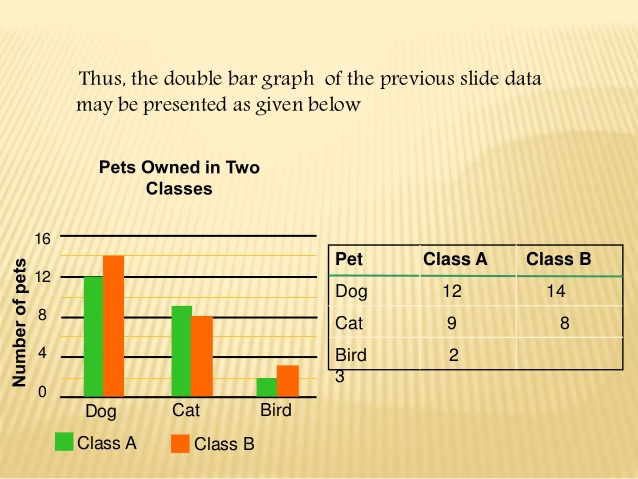 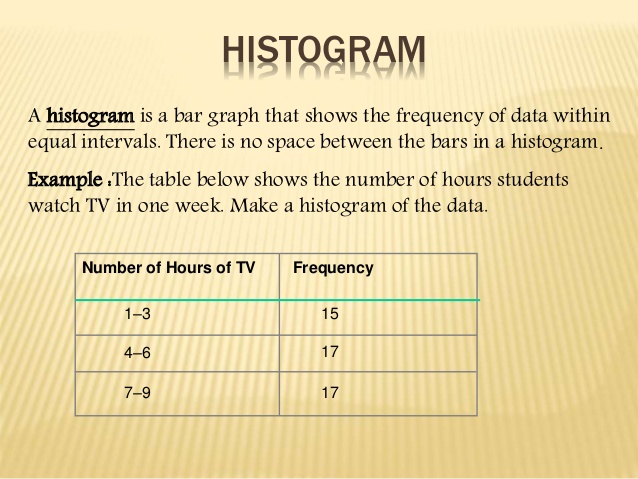 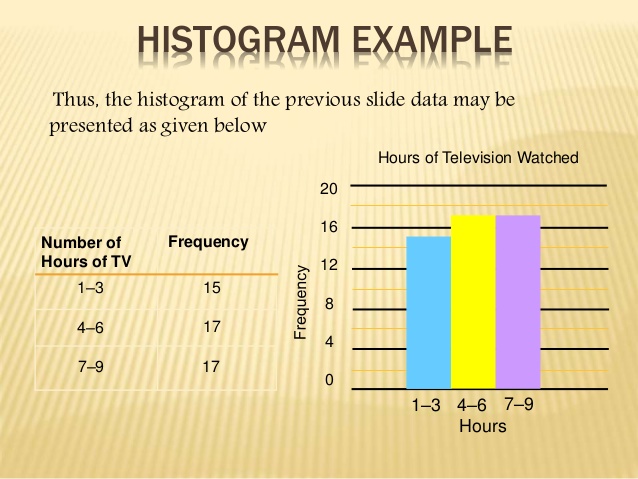 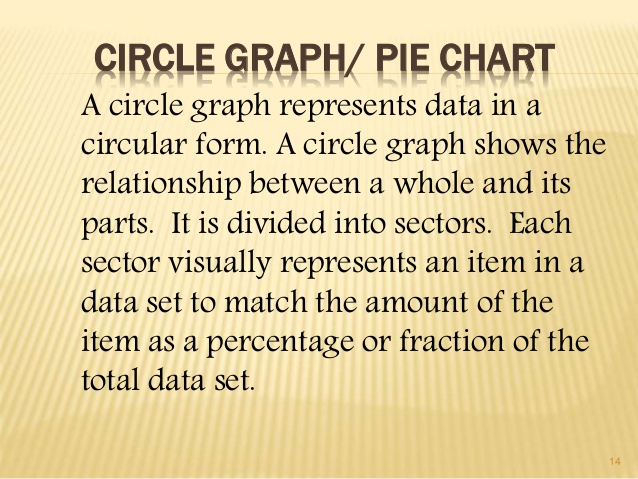 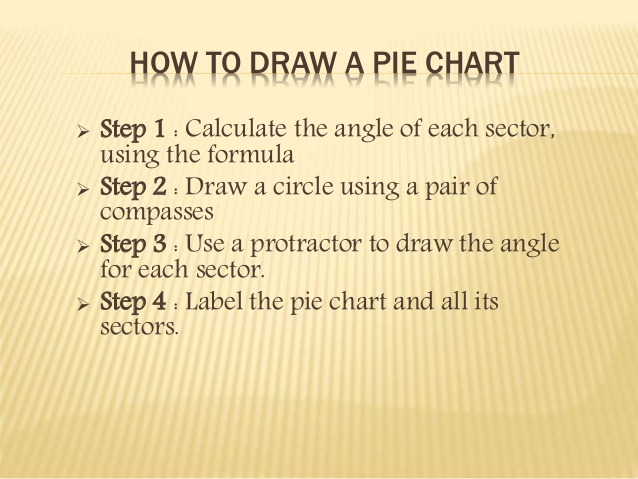 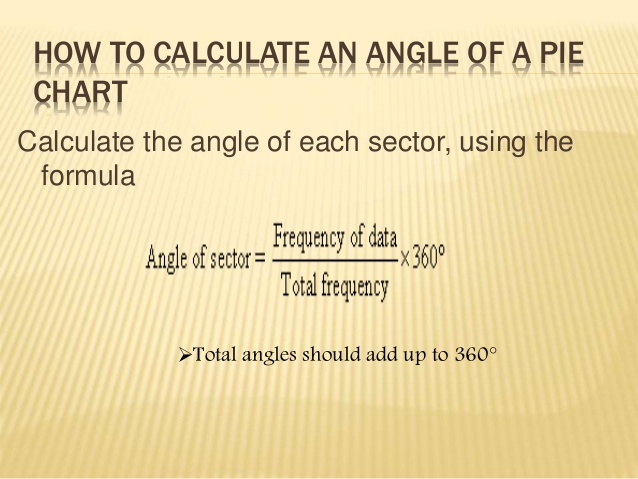 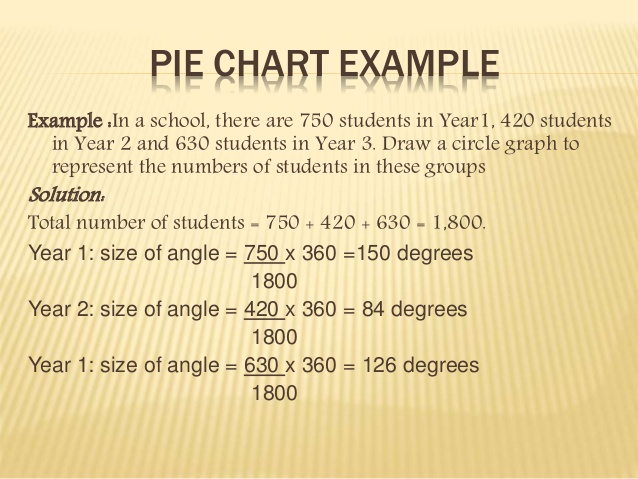 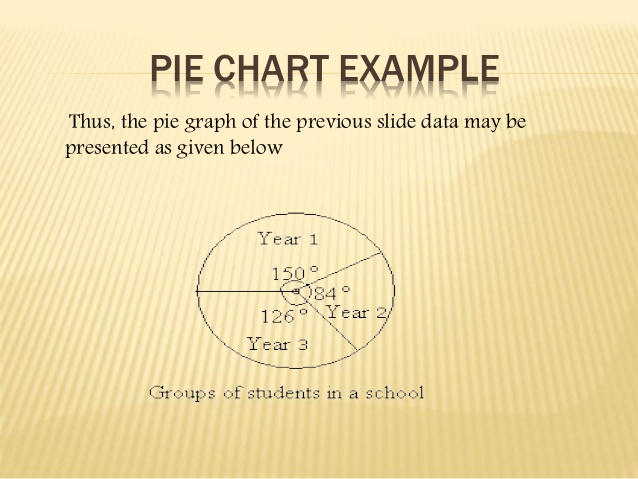 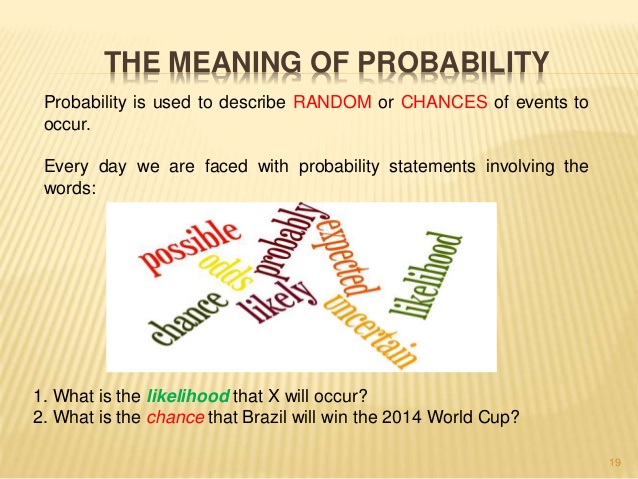 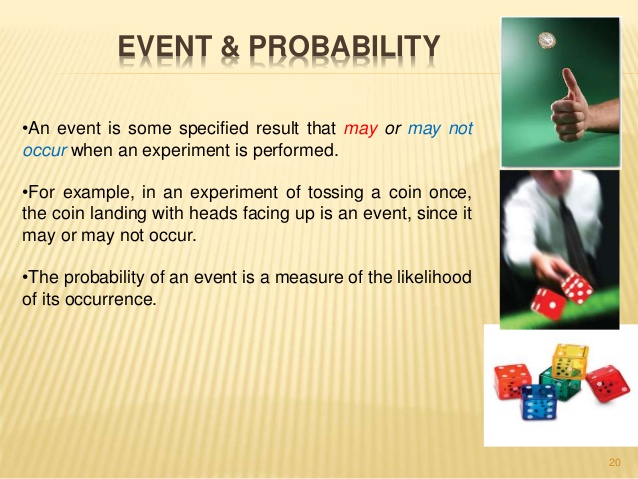 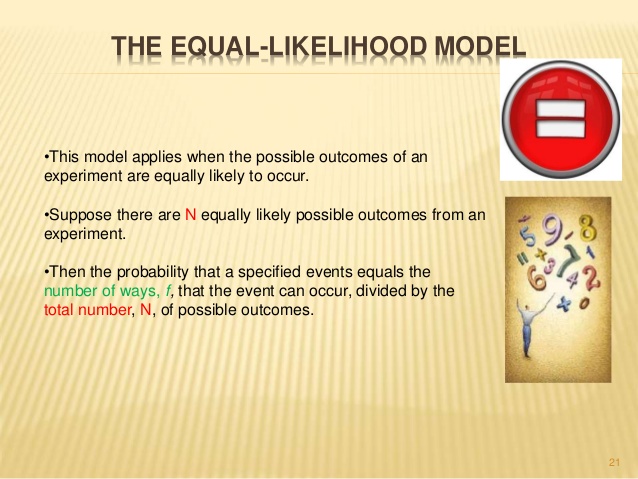 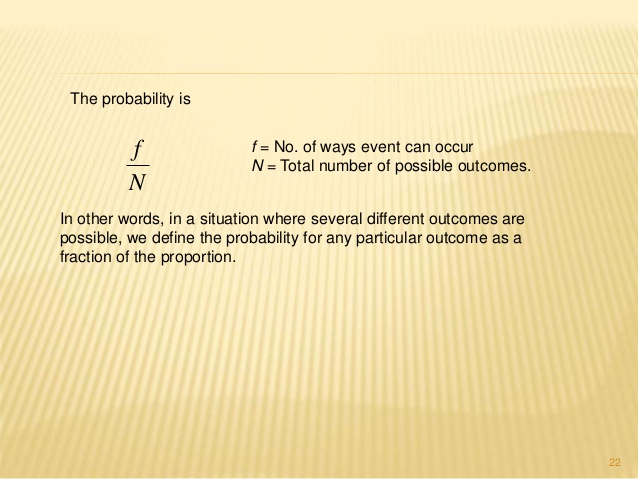 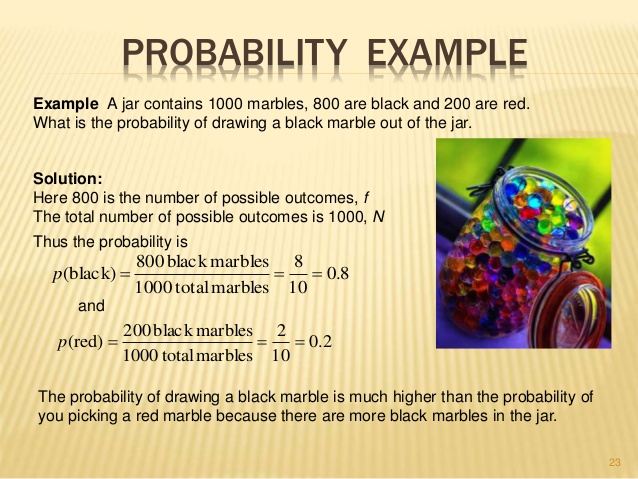 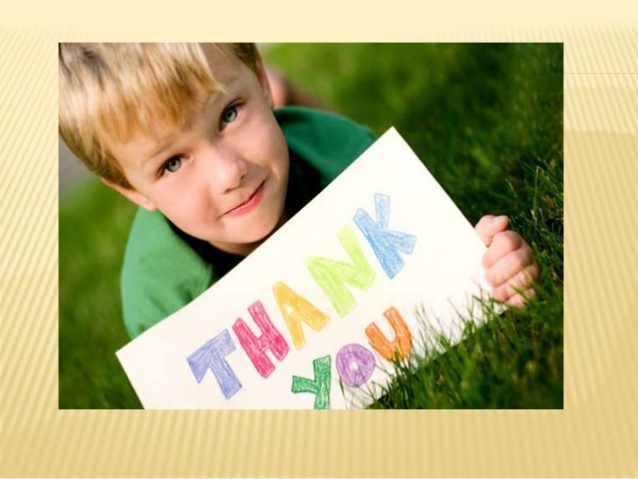